CHANDULAL CHANRAKAR PG COLLEGE PATAN
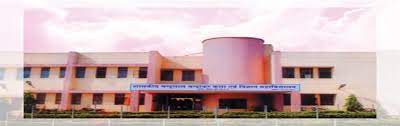 Guided By

 Nidhi Shingh Thakur
Submited By

 Nutan Verma
Introduction of Programming Language
CONTENT
Introduction
  Programming Language
  Types
  Advantages
  Disadvantages
Introduction:-
Programming Languages are used especially with computer. We can use programming languages  to write programs , to express algorithms correctly, or even as a means of human communication.
Programming Language
It is a Language with the help of which software is created . And software set of programs Set of instructions is called program.
“ Instructions written in a logical Sequence that produce a desired result.”
Types
Low level Language
High level Language
Assembly Language
Object oriented
Visual Programming
Machine Language
Example
C    
C ++
 C #
 JAVA
 PYTHON
 RUBY
PEAL
Advantages :-
High -Level  Languages are user- friendly                        
  They are similar to English and use English       vocabulary and well – known symbols 
  They are easier to learn 
   They are easier to Maintain
Disadvantages:-
A high – level language has to be translated into the machine language by a translator , which takes up time 
  The object code generated by a translator might be inefficient compared to an equivalent assembly  language program
Thank You